Apprendimento visuale:
Problemi di geometria
Claudio Marchesano
Vera Francioli
aprile 2018
Problema…..
In un rettangolo la base è il doppio dell’altezza.
Il perimetro del rettangolo misura 96 cm.
Quanto misurano la base e l’altezza del rettangolo ?
Altezza
48 cm
Base
Altezza=16 cm
Base = 32 cm
Problema…..Proviamo a riempire gli spazi vuoti
Ed a rendere l’idea con uno schema
In un rettangolo la base è il …… dell’altezza.
Il perimetro del rettangolo misura ---- cm.
Quanto misurano la base e l’altezza del rettangolo ?
Altezza
Base
Esempi: Base triplo dell’altezza e perimetro 120 cm
              Base metà dell’altezza e perimetro 66 cm
                 Base quadruplo dell’altezza e perimetro 600 cm
-----
L’unità quadrata
1 Unita’
1 Unita’
Area del rettangolo
Per trovare l’Area basta contare i quadratini unitari nel rettangolo
L’unità dell’area è 1 quadrato di 1 cm di lato
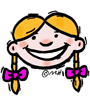 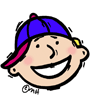 L’ AREA del RETTANGOLO è
 8 centimetri quadrati.
2  cm
4 cm
Area = 4 x 2
Area = 2 x 4
Non scivoliamo sui simboli… Ricordate b d ?
h
= 4cm
b
= 6cm
A= b x h
A= 6 x 4 cm quadrati
La base e l’altezza di un rettangolo misurano in tutto   248 cm 
 La Base è 20 cm più lunga dell’altezza.  
          Quanto misurano?
Base
Base+Altezza  = 248 cm
Altezza+Altezza+20 cm=248 cm
Altezza+Altezza =228 cm
Altezza = 114 cm
Base= 134 cm
altezza
L’ area di un rettangolo è 24 m² . La base è 6 m.
 Trova l’altezza.
?
6    m
L’altezza del rettangolo è 4 m.
Problema:  La differenza tra la base e l’altezza di un rettangolo è 12 cm
La base è i  4/3 dell’altezza. Trova Perimetro
3 unità
4 unità
La base è i  4/3 dell’altezza  
La loro differenza è 12 cm
B a s e
12
12
12
12
Differenza
Altezza
12 cm  x 3 = 36 cm
12 cm  x 4 = 48 cm
Problema:  La differenza tra la base e l’altezza di un rettangolo è 12 cm
La base è i  4/3 dell’altezza. Trova Perimetro
36 cm
48 cm
Perimetro =36 cm + 36 cm + 48 cm+ 48 cm
Perimetro =168 cm
Problema: Il perimetro di un triangolo isoscele  è 360 cm . 
Il lato e la base stanno in rapporto 7:4. Trova Base
7unità
7unità
4 unità
18 unità lineari formano il perimetro . Ciascuna è 20 cm. Base 80 cm. Lato 140 cm
Area Figura geometrica  formata da due rettangoli.
30  cm
Area = 30 x 8
Area = 240 cm²
8 cm
18 cm
Area = 22 x 10 cm²
Area = 220 cm²
10 cm
22 cm
Area = 240 + 220
Area= 460 cm²
Problema:  L’ area di un rettangolo è 1620 cm² . 
La base è i  5/4 dell’altezza. Trova Perimetro
4 unità
5 unità
Ci sono 20 unità quadrate. Ciascuna è 81 cm²
Unità lineare è 9 cm. Base 45 cm. Altezza 36 cm
Perimetro 162 cm
Come trovare area.
Area triangolo:Metà  Area di un rettangolo
2 cm
8 cm
L’area del triangolo è 8 cm²
Altro tipo di triangolo
2 cm
8 cm
L’area del triangolo è 8 cm²
Altro tipo di triangolo
Area del rettangolo = 20 unità quadrate
Area triangolo sx= 7.5 unità quadrate
Area trianglolo dx= 2.5  unità quadrate
Area del triangolo originario= 10 unità quadrate
Area Figura (senza conoscere ancora formule)
Area = (2.5 + 35 + 2.5)  unità quadrate
Area = 40 unità quadrate
Area Figura
Area Figura
Area Esagono regolare
Circonferenza
La Comparazione è immediata
 Lato x Lato= 4 unità x 4 unità= 16 unità quadrate
Raggio x Raggio x л = 4 л unità quadrate
Л=3.14…  minore di 4 .. E si vede pure
Area della regione di colore giallo .
Area del cerchio
Area Quadrato
meno
Trovare area sezione grigia.
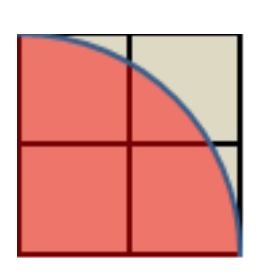